第38回保団連医療研究フォーラム　第２分科会（2023年）
診療所のCOVID-19診療実態調査
宮木太郎、湯浅章平、徳山隆之、山本晴章、
鈴木悦朗、東浩介、洞澤繁、山下晃平、川口千佳子
勝亦琢磨、岡山みか、大髙文人
1
目的
COVID-19診療に対する開業医の業務の実態や意識、問題点などを集計・解析し、COVID-19診療への関与の度合いを　　発熱外来を行っている診療所と、行っていない診療所に分け、それぞれ評価すること。
2
対象
保団連加盟の保険医協会1都7県（東京・茨城・栃木・群馬・埼玉・千葉・山梨・神奈川）で内科を標榜する会員1,000名を無作為に抽出し、回答を得られた医師342名（回答率34.2％）。
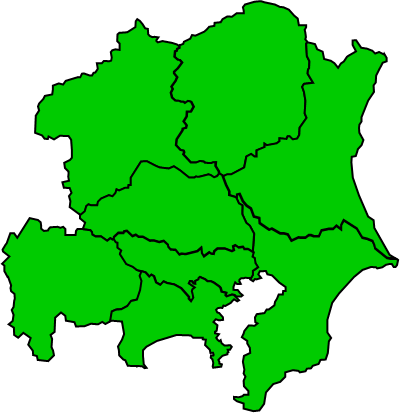 栃木
群馬
茨城
埼玉
東京
山梨
神奈川
千葉
3
方法
2022年9月16日から30日の15日間で、郵送による調査票回収とGoogleフォームを併用した。
アンケートでは、COVID-19に関する診療実績と発熱外来の未設置理由を調べた。
また、発熱外来の設置施設221件（64.6%）と未設置施設121件（35.4%）に分けて、立地・形態の違い、共有スペース・在宅診療の割合を比較した。
4
対象医療機関の背景
発熱外来指定なしの施設で高い割合
発熱外来指定なしの施設で低い割合
5
医療機関の立地
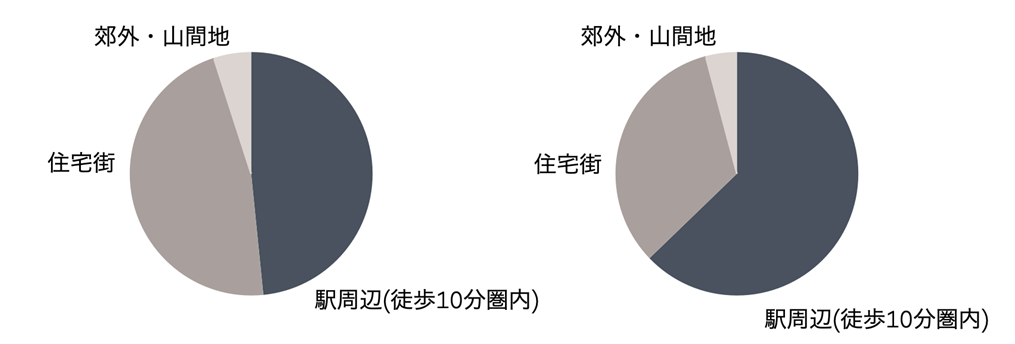 N=342
33.1%
48.4%
62.8%
46.6%
発熱外来指定あり
N=221
発熱外来指定なし
N=121
設置の有無で立地に違いがあり（p=0.037）、未設置施設は、　駅周辺に立地している割合が多く、住宅街には少ない傾向にあった。
6
建物の形態
N=342
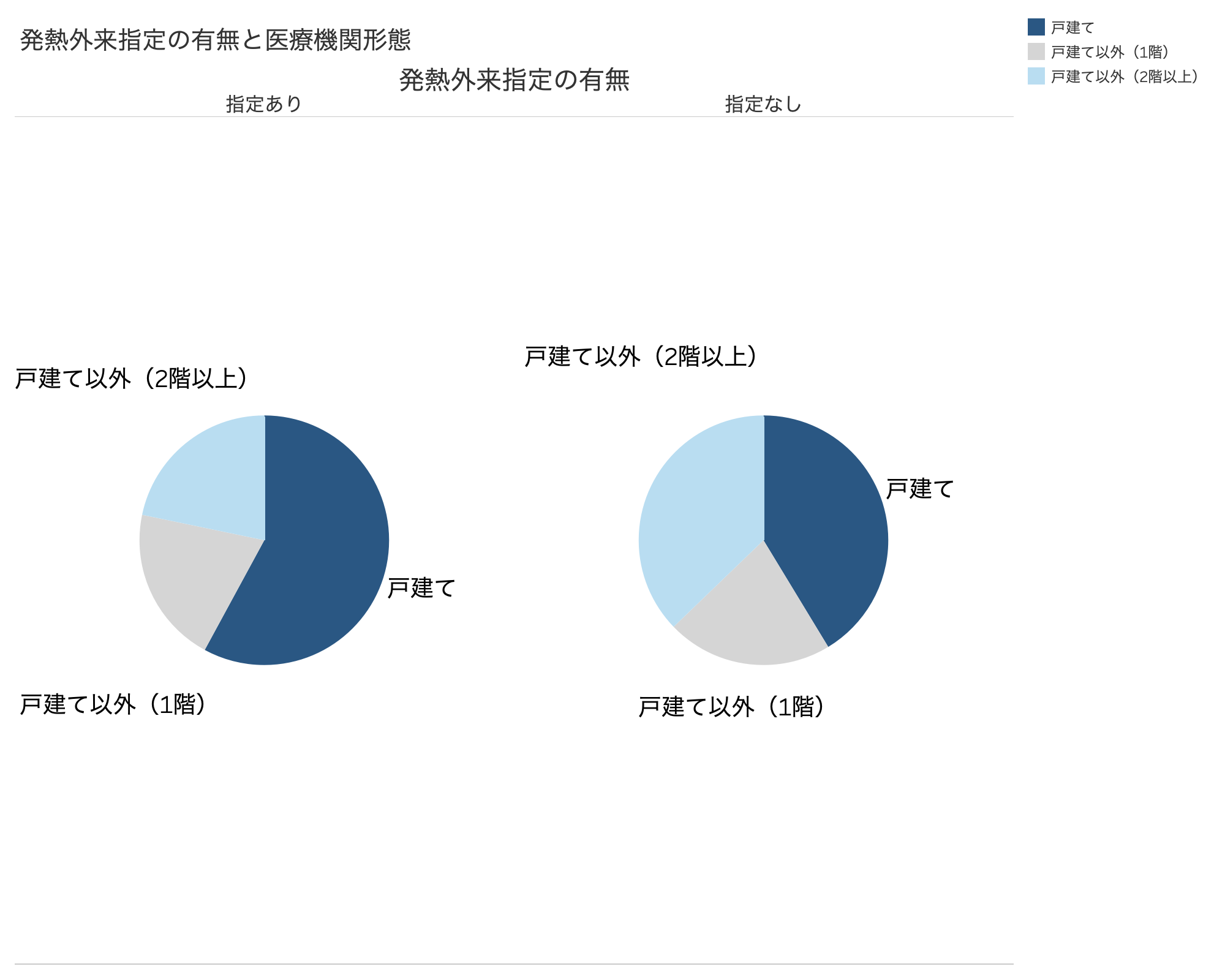 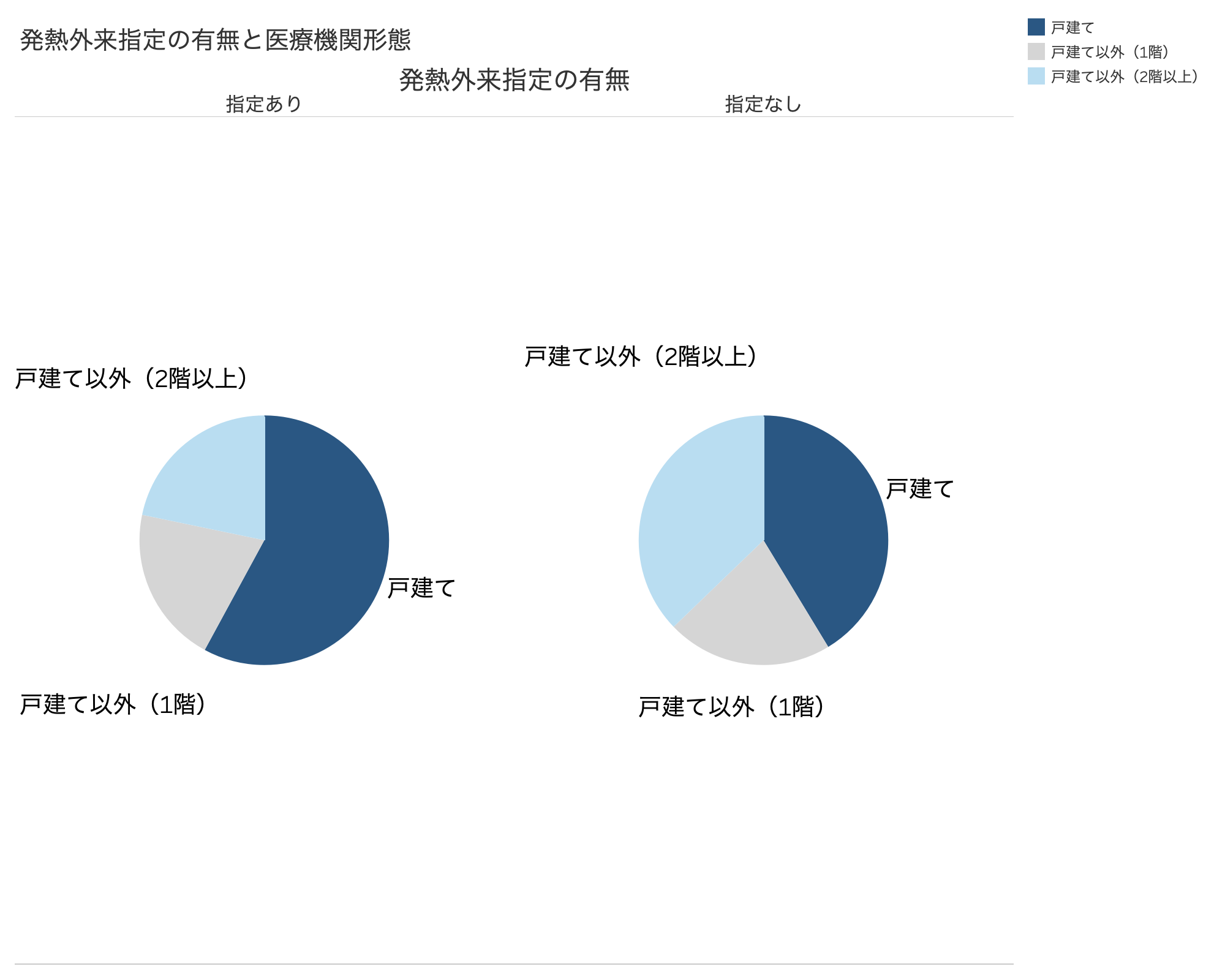 21.7%
37.2%
41.3%
57.9%
発熱外来指定あり
N=221
発熱外来指定なし
N=121
設置の有無で形態に差がみられ（p=0.004）、未設置施設は戸建てが少なく、2階以上の非戸建てが多かった。
7
近隣施設との共有スペース
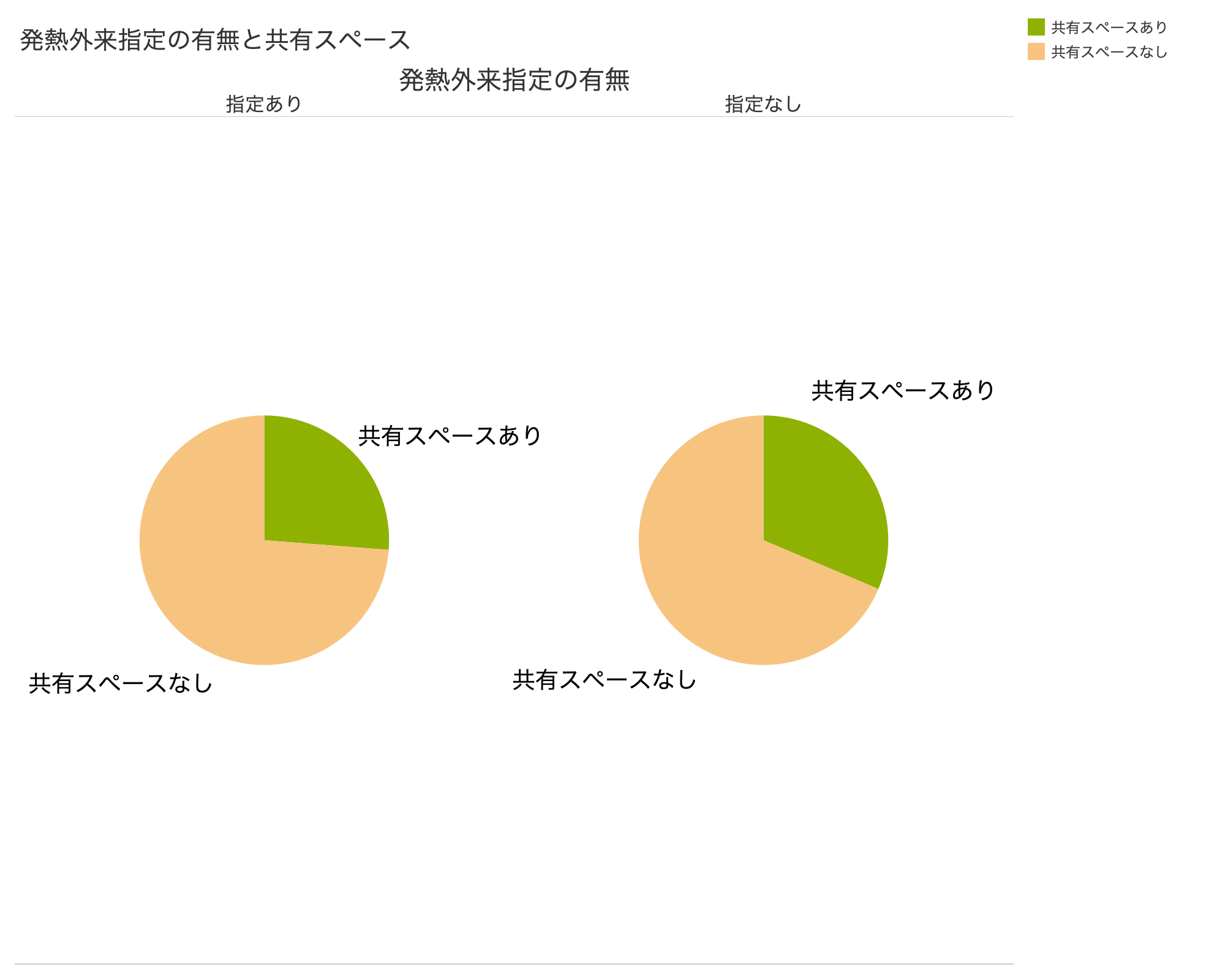 N=342
26.2%
31.4%
発熱外来指定なし
N=121
発熱外来指定あり
N=221
共有スペースの割合は、設置の有無に影響しなかった（p=0.310）
8
普段の在宅診療
p=0.002
N=342
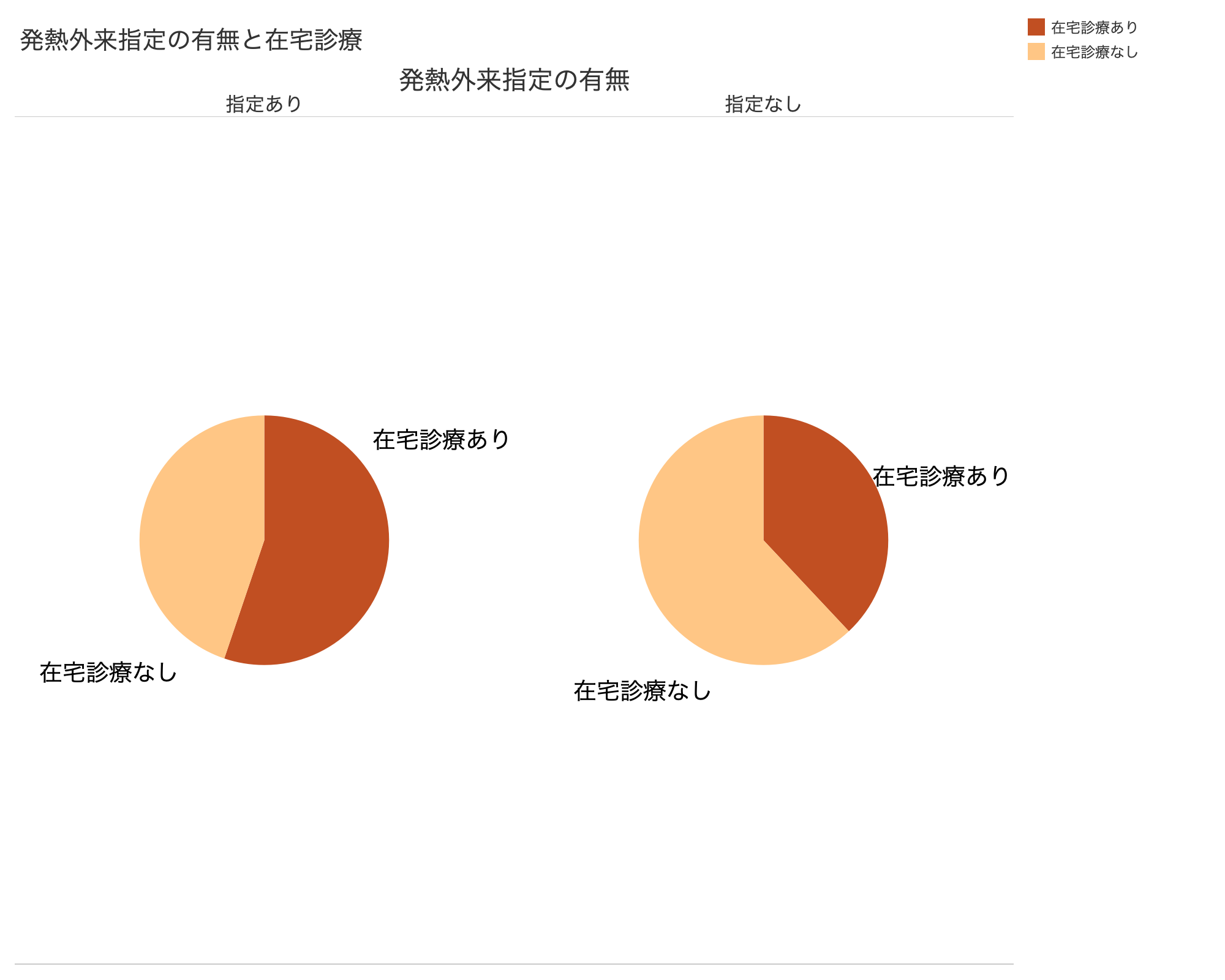 38.0%
55.2%
発熱外来指定あり
N=221
発熱外来指定なし
N=121
設置の有無で、在宅診療の実施割合が異なっており（p=0.002）、未設置施設は実施割合が低かった。
9
COVID-19診療実績
発熱外来指定なしの施設で低い割合
発熱外来指定なしの施設で高い割合
COVID-19診療実績は、未設置施設で低かった（p<0.001、在宅診療p=0.007、オンライン診療p=0.094）。
10
発熱外来の未設置理由
32.0%
11
発熱外来の未設置理由
未設置の理由は、全体では「動線（空間的・　時間的）の確保ができない」が最も多かった。
建物の形態別でみると、戸建て施設は「医師の高齢化」や「職員の理解が得られない」が多く、2階以上の非戸建ては「家主・他テナントとの関係」が多かった。
12
考察
発熱外来の未設置施設では、COVID-19に係る診療実績が低かった。
しかし、医師会の休日夜間急患診療所やワクチン接種など、自院以外でCOVID-19診療へ協力しており、一定の貢献が伺えた。
また、発熱外来の設置には、「動線の確保」が課題であることが示された。
13
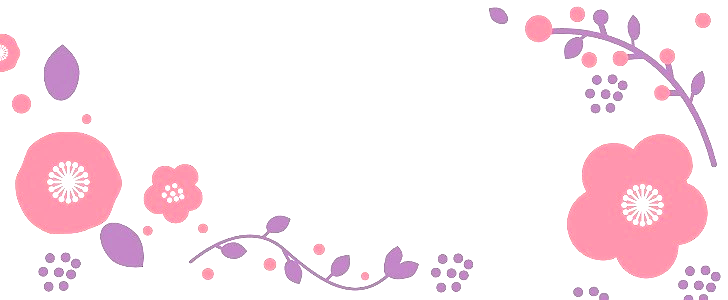 おわりに
本調査の実施にあたり、
ご協力頂きました
1都７県の保険医協会の皆様に
深く感謝申し上げます。
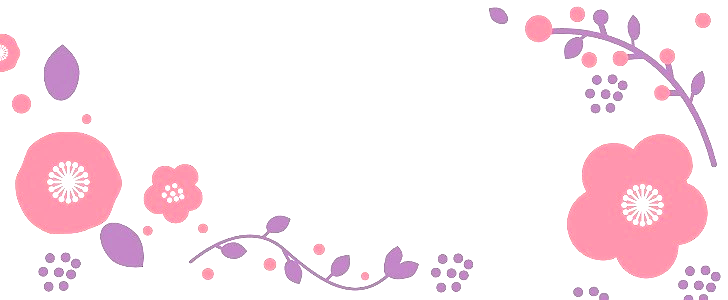 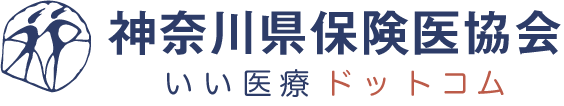 14